Sri Ganesh College Of Art & Science Department  Of Management  Studies  Business  Law
Presented by:
J BALKEES
Assistant Professor
Department Of Management Studies
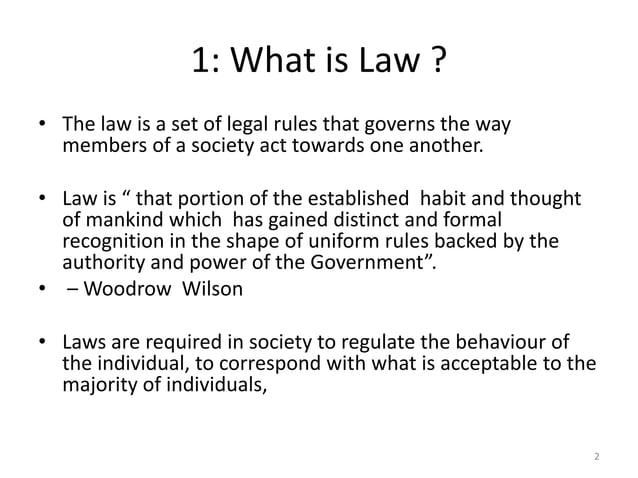 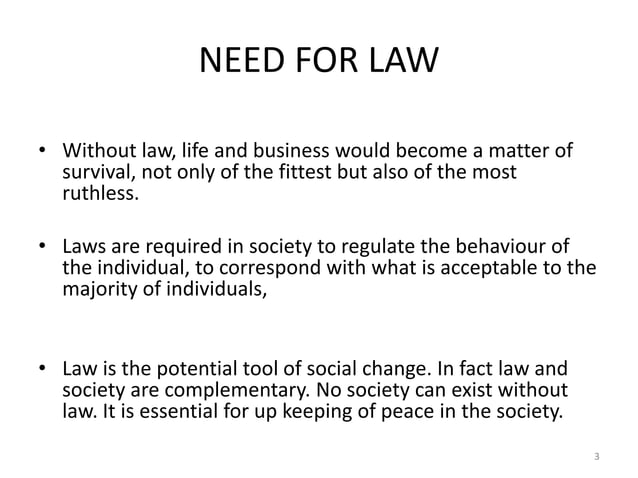 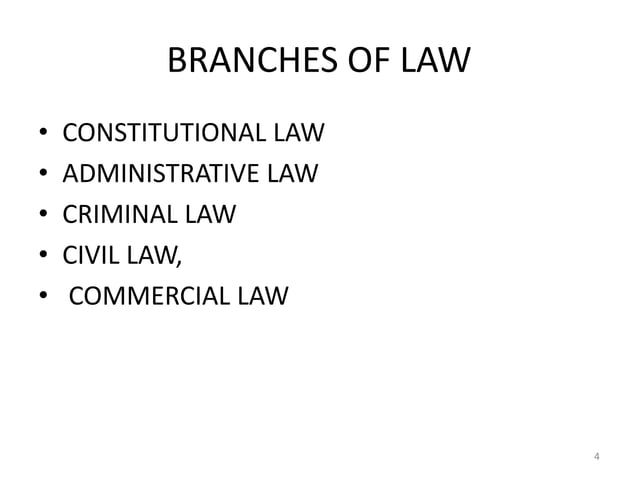 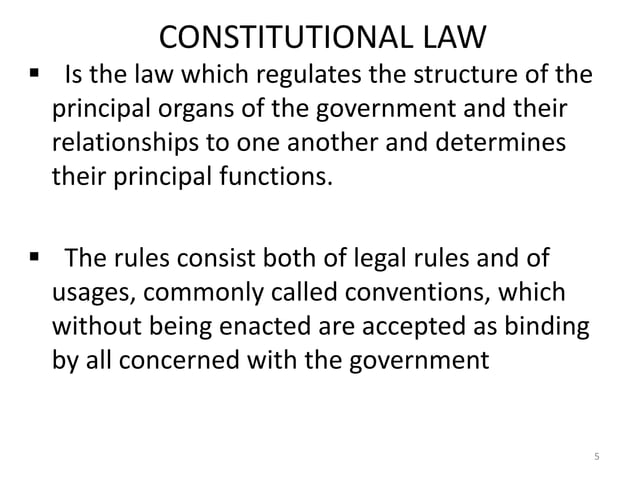 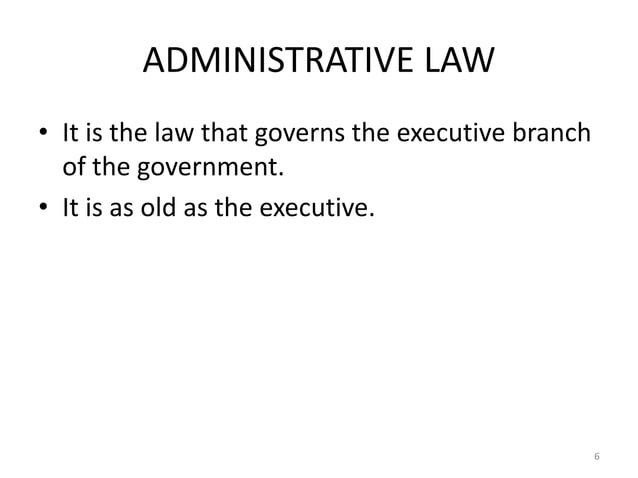 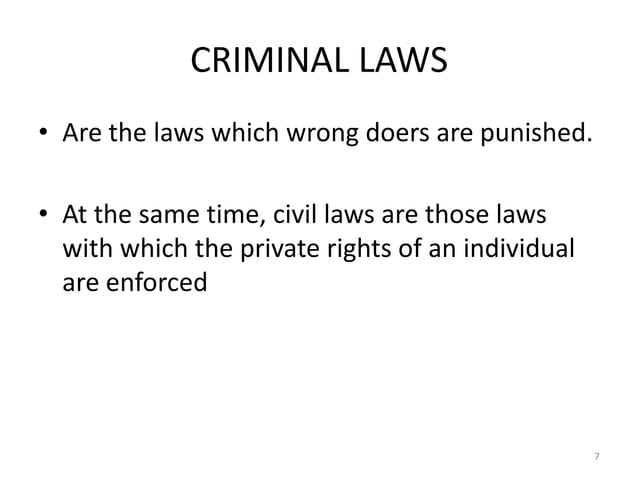 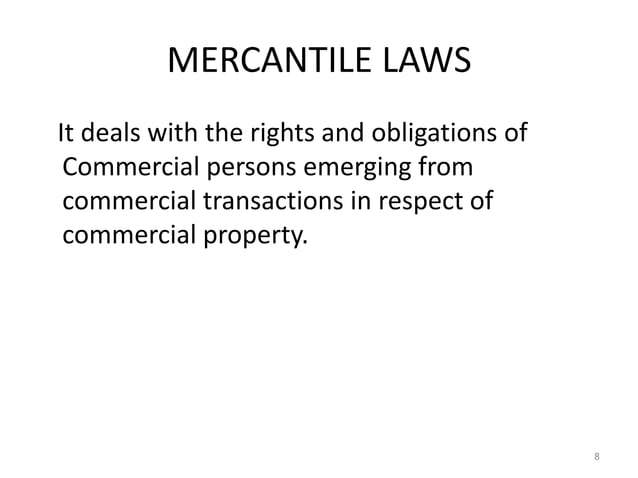 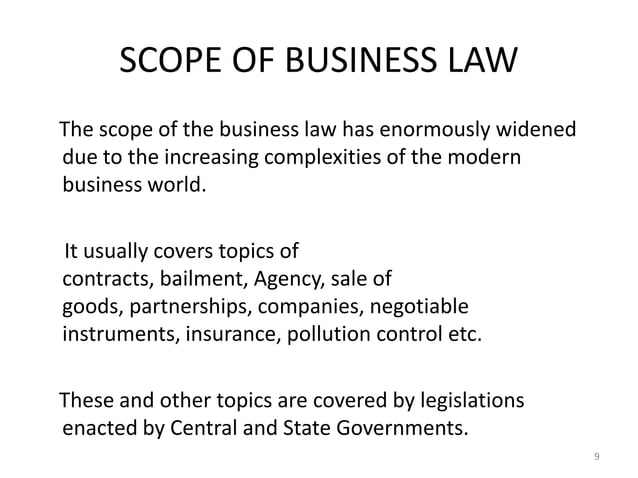 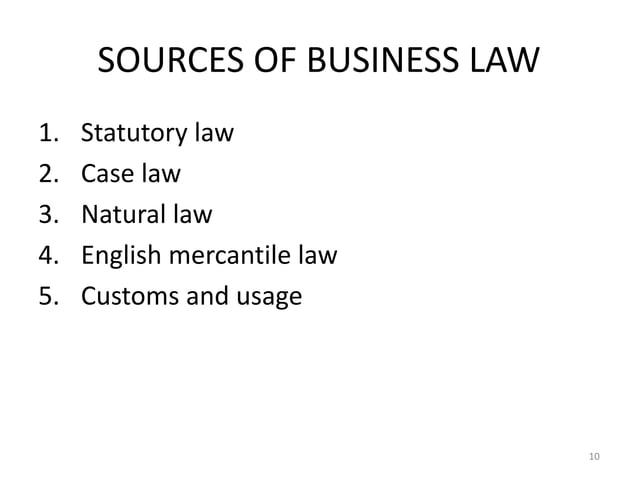 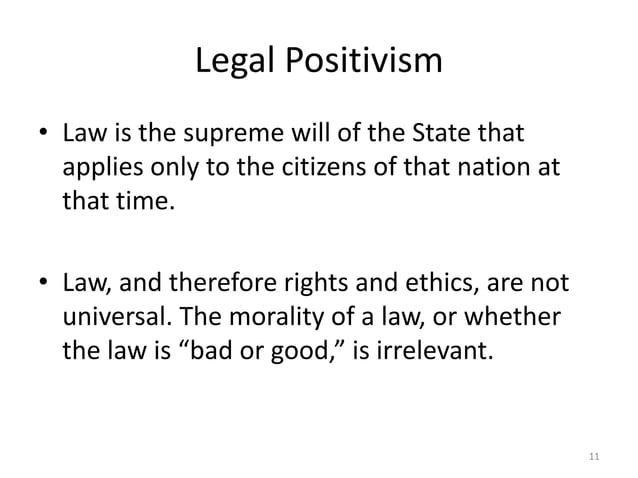 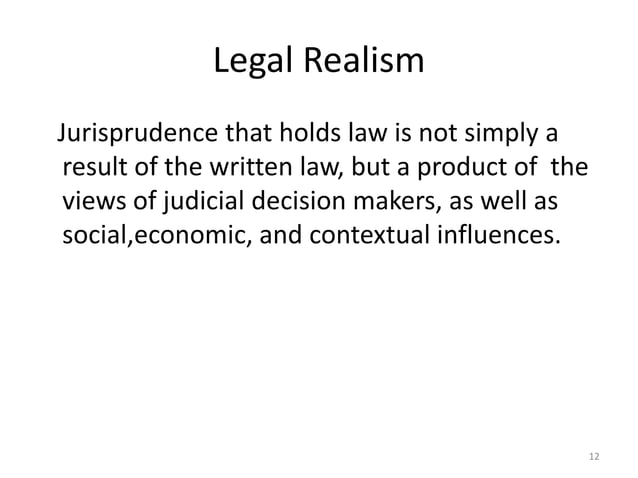 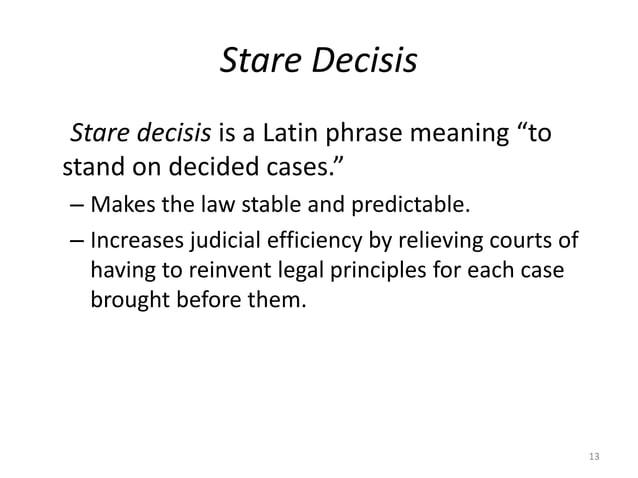 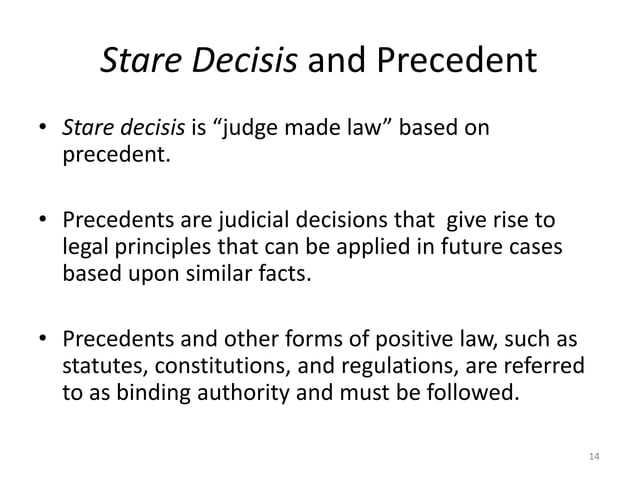 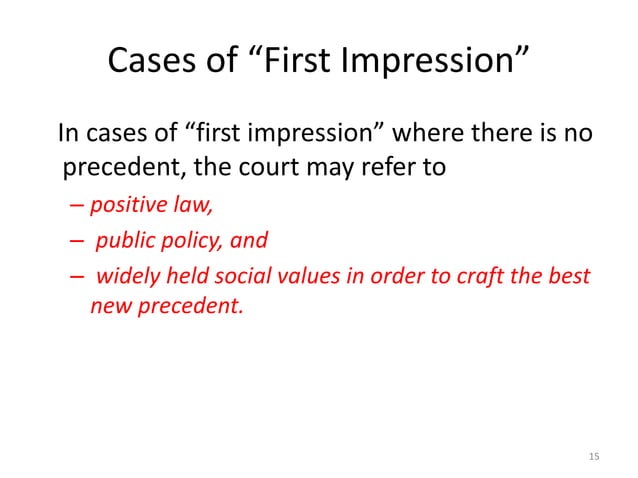 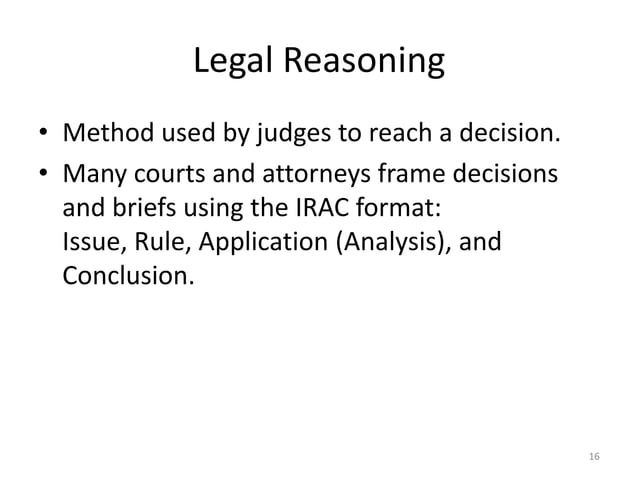 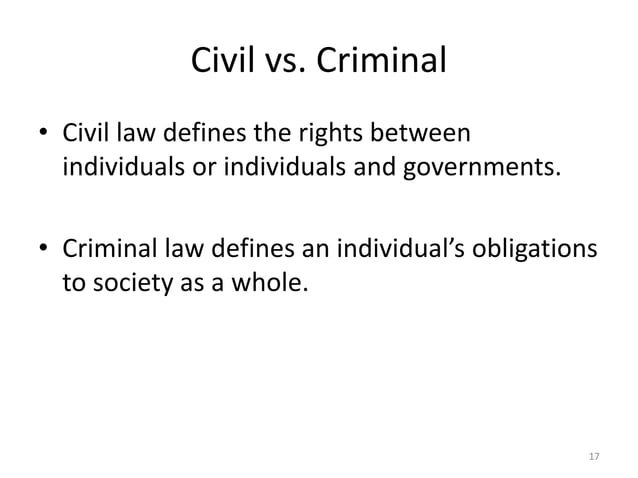 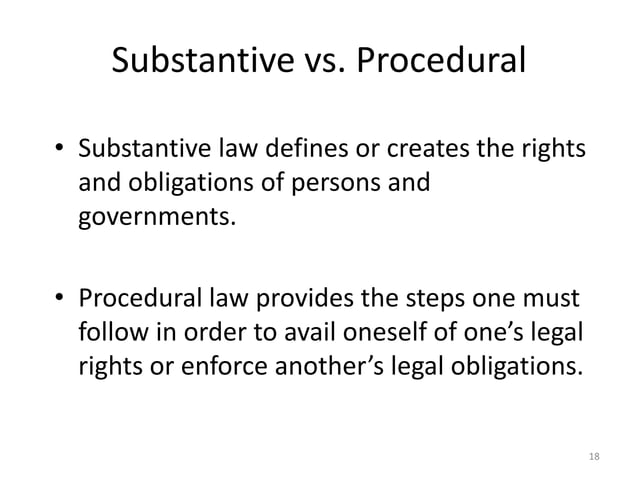 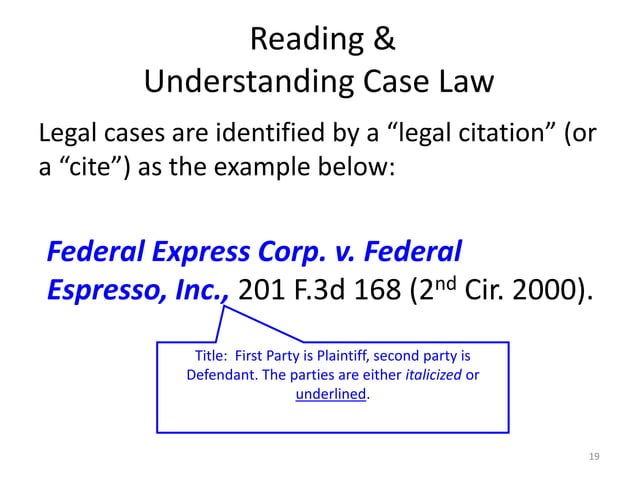 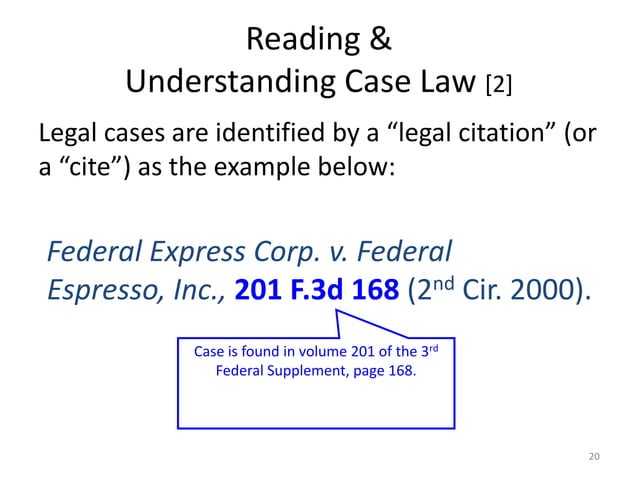 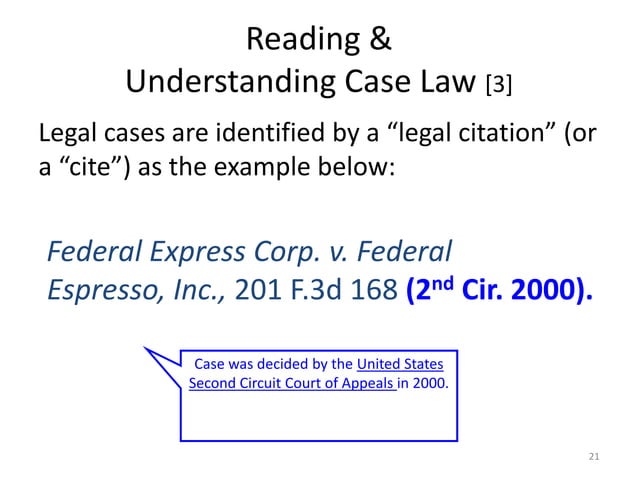 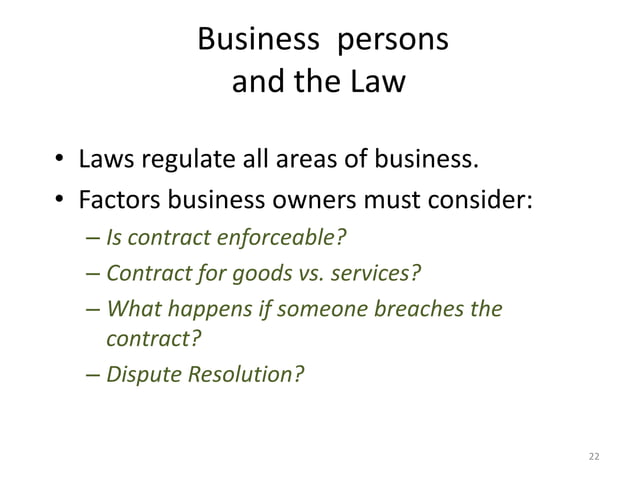 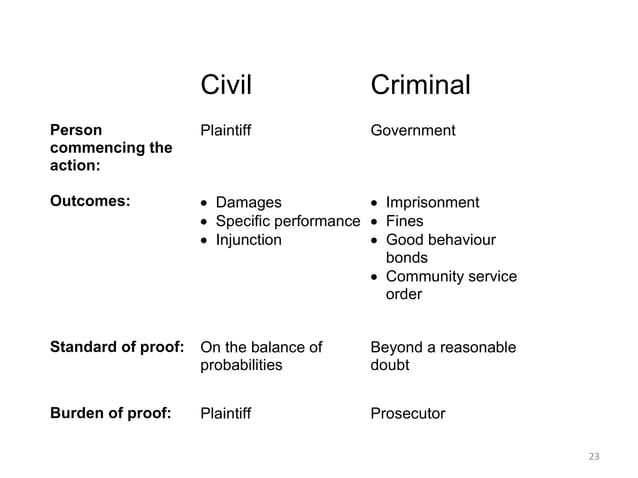